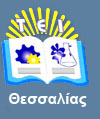 Βάσεις Δεδομένων Ι
Ενότητα 1: Εισαγωγή στα Συστήματα Βάσεων Δεδομένων
Γεωργία Γκαράνη
Επίκουρος Καθηγήτρια
Τμήμα Μηχανικών Πληροφορικής Τ.Ε.
T.E.I. Θεσσαλίας
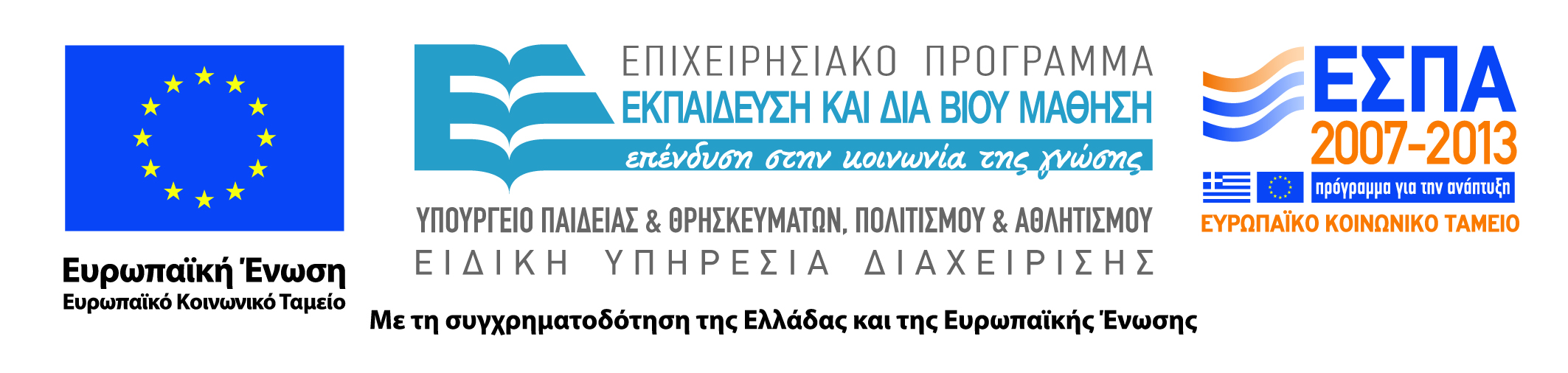 Άδειες Χρήσης
Το παρόν εκπαιδευτικό υλικό υπόκειται σε άδειες χρήσης Creative Commons. 
Για εκπαιδευτικό υλικό, όπως εικόνες, που υπόκειται σε άλλου τύπου άδειας χρήσης, η άδεια χρήσης αναφέρεται ρητώς.
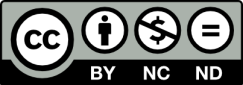 2
Χρηματοδότηση
Το παρόν εκπαιδευτικό υλικό έχει αναπτυχθεί στα πλαίσια του εκπαιδευτικού έργου του διδάσκοντα. 
Το έργο «Ανοικτά Ακαδημαϊκά Μαθήματα στο ΤΕΙ Θεσσαλίας» έχει χρηματοδοτήσει μόνο τη αναδιαμόρφωση του εκπαιδευτικού υλικού.
Το έργο υλοποιείται στο πλαίσιο του Επιχειρησιακού Προγράμματος  «Εκπαίδευση και Δια Βίου Μάθηση» και συγχρηματοδοτείται από την Ευρωπαϊκή Ένωση (Ευρωπαϊκό Κοινωνικό Ταμείο) και από εθνικούς πόρους.
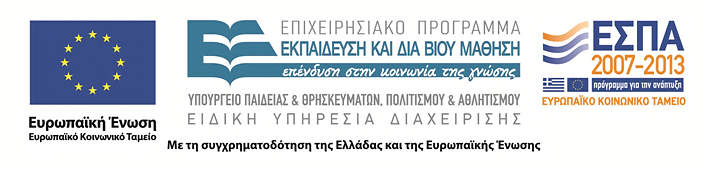 3
Σκοποί  ενότητας
Εισαγωγή στην έννοια των συστημάτων βάσεων δεδομένων και στις βάσεις δεδομένων.
Κατανόηση της χρησιμότητας των βάσεων δεδομένων.
Κατανόηση των διαφορών μεταξύ σχεσιακών βάσεων δεδομένων και όλων των άλλων προσεγγίσεων. 

Σημείωση:
Οι διαφάνειες προέρχονται εξ ολοκλήρου από το σύγγραμμα:
C. J. Date. Εισαγωγή στα Συστήματα Βάσεων Δεδομένων. 6η έκδοση, Κλειδάριθμος, 1998.
4
Εισαγωγή στα Συστήματα Βάσεων Δεδομένων
Περιεχόμενα ενότητας
Τι είναι σύστημα Βάσεων Δεδομένων,
Τι είναι Βάσεις Δεδομένων,
Από τι αποτελείται ένα Σύστημα Βάσεων Δεδομένων,
Από τι αποτελείται μία Βάση Δεδομένων,
Σύγχρονες προσεγγίσεις συστημάτων βάσεων δεδομένων.
5
Εισαγωγή στα Συστήματα Βάσεων Δεδομένων
Τι είναι σύστημα Βάσεων Δεδομένων;
Ένα σύστημα τήρησης εγγραφών με υπολογιστή.
6
Εισαγωγή στα Συστήματα Βάσεων Δεδομένων
Τι είναι Βάσεις Δεδομένων;
Ένα είδος ηλεκτρονικής αρχειοθέτησης, ένας χώρος για την αποθήκευση μιας συλλογής ηλεκτρονικών αρχείων δεδομένων.
7
Εισαγωγή στα Συστήματα Βάσεων Δεδομένων
Πράξεις στα δεδομένα
Ανάκληση δεδομένων (retrieval)	    SELECTΕισαγωγή δεδομένων (data insertion)     INSERT
	Ενημέρωση δεδομένων (data update)	    UPDATE
	Διαγραφή δεδομένων (data deletion)	    DELETE
8
Εισαγωγή στα Συστήματα Βάσεων Δεδομένων
Η βάση δεδομένων της κάβας κρασιών (αρχείο ΚΑΒΑ)
Εισαγωγή στα Συστήματα Βάσεων Δεδομένων
9
Παραδείγματα πράξεων στα δεδομένα του πίνακα της κάβας κρασιών (1 από 2)
Πίνακας ΚΑΒΑ

Ανάκληση δεδομένων
SELECT ΚΡΑΣΙ, ΦΙΑΛΕΣ, ΠΑΡΑΓΩΓΟΣ,
FROM ΚΑΒΑ
WHERE ΕΤΟΣ=92;.

Εισαγωγή νέων δεδομένων,
INSERT
INTO ΚΑΒΑ (ΡΑΦΙ, ΚΡΑΣΙ, ΠΑΡΑΓΩΓΟΣ, ΕΤΟΣ, ΦΙΑΛΕΣ)
VALUES (53, ‘Pinot Noir’, ‘Saintsbury’, 92, 1);.
10
Εισαγωγή στα Συστήματα Βάσεων Δεδομένων
Παραδείγματα πράξεων στα δεδομένα του πίνακα της κάβας κρασιών (2 από 2)
Ενημέρωση υπαρχόντων δεδομένων,
UPDATE ΚΑΒΑ,
SET ΦΙΑΛΕΣ=4,
WHERE ΡΑΦΙ=3;.

Διαγραφή υπαρχόντων δεδομένων,
DELETE,
FROM ΚΑΒΑ,
WHERE ΡΑΦΙ=2;.
11
Εισαγωγή στα Συστήματα Βάσεων Δεδομένων
SQL=Structured Query Language  (Δομημένη Γλώσσα Ερωτήσεων)
Η SQL είναι η γλώσσα που υποστηρίζεται σήμερα από τα περισσότερα συστήματα βάσεων δεδομένων, στην πράξη μάλιστα, είναι η επίσημη πρότυπη γλώσσα για τα σχεσιακά συστήματα.
12
Εισαγωγή στα Συστήματα Βάσεων Δεδομένων
Από τι αποτελείται ένα Σύστημα Βάσεων Δεδομένων
Ένα σύστημα βάσης δεδομένων απαρτίζεται από τέσσερα βασικά στοιχεία:

 δεδομένα, 	
 υλικό,	
 λογισμικό,	
 χρήστες.
13
Εισαγωγή στα Συστήματα Βάσεων Δεδομένων
Δεδομένα (1 από 2)
Σύστημα ενός χρήστη,           (single user system),

Σύστημα πολλών χρηστών,	(multiuser system).
14
Εισαγωγή στα Συστήματα Βάσεων Δεδομένων
Δεδομένα (2 από 2)
Ενοποιημένα (Integrated) 	
Η βάση δεδομένων μπορεί να θεωρείται μια συνένωση πολλών αρχείων             δεδομένων, που από κάθε άλλη άποψη είναι ξεχωριστά το ένα από το άλλο, ενώ κάθε πλεονασμός εξαιτίας της επανάληψης δεδομένων μεταξύ αυτών των αρχείων έχει εξαλειφτεί εντελώς ή κατά ένα μέρος.

Μεριζόμενα (Shared)
Τα μεμονωμένα στοιχεία δεδομένων της βάσης δεδομένων μπορούν να τα μοιράζονται πολλοί διαφορετικοί χρήστες, με την έννοια ότι καθένας από αυτούς τους χρήστες μπορεί να έχει πρόσβαση στο ίδιο στοιχείο δεδομένων (και οι διάφοροι χρήστες να το χρησιμοποιούν για διαφορετικό σκοπό).
Οι διάφοροι χρήστες μπορούν να έχουν πρόσβαση στο ίδιο στοιχείο δεδομένων την ίδια στιγμή (ταυτόχρονη προσπέλαση).
Κάθε δεδομένος χρήστης ενδιαφέρεται κατά κανόνα μόνο για ένα πολύ μικρό τμήμα της συνολικής βάσης δεδομένων (και επιπλέον τα τμήματα των διαφορετικών χρηστών θα επικαλύπτονται με πολλούς και διάφορους τρόπους). Με άλλα λόγια, η αντίληψη που έχουν οι διαφορετικοί χρήστες για την ίδια βάση δεδομένων διαφέρει από πολλές απόψεις.
15
Εισαγωγή στα Συστήματα Βάσεων Δεδομένων
Υλικό
Τα μέσα δευτερεύουσας αποθήκευσης,

Ο επεξεργαστής ή οι επεξεργαστές (processor) και η κύρια μνήμη (main memory), που χρησιμοποιούνται για την εκτέλεση του λογισμικού του συστήματος βάσης δεδομένων.
16
Εισαγωγή στα Συστήματα Βάσεων Δεδομένων
Λογισμικό
Το σύστημα διαχείρισης βάσεων δεδομένων 
       (Database Management System, DBMS),

 Το DBMS διαχειρίζεται όλες τις αιτήσεις των  χρηστών για προσπέλαση της βάσης δεδομένων.

Η υπηρεσία που παρέχεται από το DBMS είναι η απομόνωση των χρηστών της βάσης δεδομένων από τις λεπτομέρειες που αφορούν το υλικό.
17
Εισαγωγή στα Συστήματα Βάσεων Δεδομένων
Χρήστες
Προγραμματιστές εφαρμογών (application programmers),
Υπεύθυνοι για το γράψιμο προγραμμάτων εφαρμογών που χρησιμοποιούν τη βάση δεδομένων, κατά κανόνα σε κάποιες γλώσσες όπως η C.

Τελικοί χρήστες,
Αλληλεπιδρούν με το σύστημα μέσω συνδεδεμένων σταθμών εργασίας ή τερματικών,
Χρησιμοποιούν έναν αλληλεπιδραστικό επεξεργαστή γλώσσας ερωτημάτων (interactive query language processor),
Πρόσθετες ενσωματωμένες διασυνδέσεις όπου οι χρήστες δουλεύουν π.χ. επιλέγοντας στοιχεία από ένα μενού ή συμπληρώνοντας πλαίσια σε μια φόρμα.

Υπεύθυνος διαχείρισης δεδομένων (data administrator, DA),

Υπεύθυνος διαχείρισης βάσεων δεδομένων (database administrator, DBA).
Εισαγωγή στα Συστήματα Βάσεων Δεδομένων
18
Από τι αποτελείται μία βάση δεδομένων
Μια βάση δεδομένων αποτελείται από κάποια συλλογή μόνιμων δεδομένων που χρησιμοποιούνται από τα συστήματα των εφαρμογών μιας δεδομένης επιχείρησης.

Επιχείρηση μπορεί να είναι:
 Ένα μεμονωμένο άτομο,
 Μια κατασκευαστική εταιρεία,
 Ένα νοσοκομείο,
 Ένα πανεπιστήμιο,
 Μία κρατική υπηρεσία,

Κάθε επιχείρηση πρέπει αναγκαστικά να τηρεί δεδομένα που αφορούν τη λειτουργία της. Αυτά είναι τα μόνιμα δεδομένα.
19
Εισαγωγή στα Συστήματα Βάσεων Δεδομένων
Οντότητες και συσχετίσεις
Οντότητα θεωρούμε οποιοδήποτε αντικείμενο για το οποίο χρειάζεται να τηρούμε πληροφορίες,
Οι συσχετίσεις, όπως και οι οντότητες αποτελούν τμήμα των δεδομένων,
Οι συσχετίσεις δεν αφορούν υποχρεωτικά δύο είδη οντοτήτων, αλλά μπορεί και παραπάνω,
Συσχέτιση που αφορά έναν τύπο οντότητας,
Ένα δεδομένο σύνολο τύπων οντοτήτων μπορεί να συνδέονται μεταξύ τους με οσεσδήποτε διαφορετικές συσχετίσεις.
20
Εισαγωγή στα Συστήματα Βάσεων Δεδομένων
Ιδιότητες
Οι οντότητες έχουν ιδιότητες (properties).
Οι ιδιότητες, με τη σειρά τους είναι πολύ απλές ή έχουν εσωτερική δομή οσοδήποτε σύνθετη.
«Απλοί» τύποι δεδομένων είναι οι αριθμοί, τα αλφαριθμητικά, οι ημερομηνίες, οι ώρες, κλπ.
21
Εισαγωγή στα Συστήματα Βάσεων Δεδομένων
Γιατί βάση δεδομένων;
Οικονομία χώρου

Ταχύτητα
Ανάκληση και αλλαγή δεδομένων πολύ γρήγορα,

Λιγότερος κόπος				     
Οι μηχανικές εργασίες γίνονται καλύτερα από τα 
μηχανήματα,

Άμεση πληροφόρηση
Το σύστημα βάσης δεδομένων παρέχει στην επιχείρηση
κεντρικό έλεγχο των δεδομένων της.
22
Εισαγωγή στα Συστήματα Βάσεων Δεδομένων
Υπεύθυνος διαχείρισης δεδομένων (data administrator, DA)
Έχει την κεντρική ευθύνη για τα δεδομένα

Αποφασίζει εξαρχής ποια δεδομένα θα πρέπει να αποθηκευτούν στη βάση δεδομένων και να ορίσει την πολιτική για την τήρηση και το χειρισμό αυτών των δεδομένων από τη στιγμή που θα αποθηκευτούν (παράδειγμα: δουλειά του είναι να καθορίζει ποια άτομα επιτρέπεται να εκτελούν ποιες πράξεις σε ποια δεδομένα και κάτω από ποιες περιστάσεις- πολιτική για την ασφάλεια των δεδομένων)
23
Εισαγωγή στα Συστήματα Βάσεων Δεδομένων
Υπεύθυνος διαχείρισης βάσεων δεδομένων(database administrator, DΒA)
Έχει την ευθύνη για την υλοποίηση των αποφάσεων του υπεύθυνου διαχείρισης δεδομένων

Δημιουργεί τη βάση δεδομένων

Υλοποιεί τους τεχνικούς ελέγχους που είναι απαραίτητοι για να επιβάλλονται οι διάφορες αποφάσεις πολιτικής που έχει πάρει ο υπεύθυνος διαχείρισης δεδομένων

Εξασφαλίζει την αποδοτική λειτουργία του συστήματος και παρέχει διάφορες άλλες σχετικές τεχνικές υπηρεσίες
24
Εισαγωγή στα Συστήματα Βάσεων Δεδομένων
Πλεονεκτήματα που προκύπτουν από τον κεντρικό έλεγχο των δεδομένων (1 από 3)
Ο πλεονασμός μπορεί να μειωθεί στο ελάχιστο
Η ασυνέπεια μπορεί να αποφευχθεί (ως ένα βαθμό)
Διάδοση ενημερώσεων (propagating updates)
Τα δεδομένα μπορούν να είναι κοινόχρηστα
Τα δεδομένα της βάσης δεδομένων μπορούν να μοιραστούν στις υπάρχουσες εφαρμογές αλλά συγχρόνως είναι δυνατή η ανάπτυξη νέων εφαρμογών που θα μπορούν να χρησιμοποιούν τα ίδια αποθηκευμένα δεδομένα
Μπορούν να επιβάλλονται πρότυπα για την αναπαράσταση των δεδομένων
25
Εισαγωγή στα Συστήματα Βάσεων Δεδομένων
Πλεονεκτήματα που προκύπτουν από τον κεντρικό έλεγχο των δεδομένων (2 από 3)
Η τυποποίηση της αναπαράστασης των δεδομένων διευκολύνει ιδιαίτερα την ανταλλαγή δεδομένων (data interchange), δηλαδή τη μεταφορά δεδομένων μεταξύ διαφορετικών συστημάτων
Μπορούν να εφαρμόζονται περιορισμοί ασφάλειας
Η κεντρική φύση ενός συστήματος βάσης δεδομένων απαιτεί κατά κάποιον τρόπο την ύπαρξη  ενός καλού συστήματος ασφάλειας
Μπορεί να διατηρείται η ακεραιότητα
Ακριβή δεδομένα της βάσης δεδομένων
26
Εισαγωγή στα Συστήματα Βάσεων Δεδομένων
Πλεονεκτήματα που προκύπτουν από τον κεντρικό έλεγχο των δεδομένων (3 από 3)
Πρέπει ο υπεύθυνος διαχείρισης της βάσης δεδομένων να μπορεί να ορίζει κανόνες ακεραιότητας με βάση τους οποίους θα γίνεται έλεγχος κάθε φορά που επιχειρείται κάποια πράξη ενημέρωσης

 Οι αντικρουόμενες απαιτήσεις μπορούν να εξισορροπούνται,

 Ανεξαρτησία δεδομένων	→ Στόχος των συστημάτων βάσεων δεδομένων
27
Εισαγωγή στα Συστήματα Βάσεων Δεδομένων
Αποθηκευμένα πεδία, εγγραφές και αρχεία
Αποθηκευμένο πεδίο (stored field)
Η μικρότερη μονάδα αποθηκευμένων δεδομένων. Η βάση δεδομένων θα περιέχει κατά κανόνα πολλές παρουσίες (occurrences ή instances) καθενός από τους πολλούς τύπους (types) αποθηκευμένων πεδίων.

Αποθηκευμένη εγγραφή (stored record)
Συλλογή σχετικών μεταξύ τους αποθηκευμένων πεδίων.

Αποθηκευμένο αρχείο (stored file)
Συλλογή όλων των παρουσιών ενός τύπου αποθηκευμένων εγγραφών.
28
Εισαγωγή στα Συστήματα Βάσεων Δεδομένων
Ανεξαρτησία δεδομένων
Σε ένα σύστημα βάσης δεδομένων, οι εφαρμογές δεν πρέπει να εξαρτώνται από τα δεδομένα με κανέναν τρόπο, για δύο τουλάχιστον λόγους:
Οι διάφορες εφαρμογές πρέπει να βλέπουν διαφορετικές απόψεις των ίδιων δεδομένων.
Ο υπεύθυνος διαχείρισης βάσεων δεδομένων (DBA) πρέπει να έχει τη δυνατότητα να αλλάζει την αποθηκευτική δομή ή την τεχνική προσπέλασης, ώστε να ανταποκρίνεται στις μεταβαλλόμενες απαιτήσεις, χωρίς να χρειάζεται να τροποποιηθούν οι υπάρχουσες εφαρμογές.
29
Εισαγωγή στα Συστήματα Βάσεων Δεδομένων
Στοιχεία της αποθηκευτικής δομής που είναι δυνατό να μεταβάλλονται (1 από 2)
Αναπαράσταση αριθμητικών δεδομένων (επιλογή κατάλληλης αριθμητικής βάσης (π.χ. δεκαδική ή δυαδική), κλίμακα (σταθερή τιμή ή υποδιαστολής), είδος (πραγματική ή μιγαδική τιμή) και ακρίβεια (πλήθος ψηφίων)
Αναπαράσταση δεδομένων κειμένου με ένα από τα πολλά διαφορετικά κωδικοποιημένα σύνολα χαρακτήρων (π.χ. ASCII, EBCDIC)
Μονάδες των αριθμητικών δεδομένων (π.χ. από εκατοστά του μέτρου σε ίντσες)
Κωδικοποίηση δεδομένων (π.χ. 1 = «Κόκκινο», 2 = «Μπλε», 3 = «Πράσινο», κ.ο.κ.)
30
Εισαγωγή στα Συστήματα Βάσεων Δεδομένων
Στοιχεία της αποθηκευτικής δομής που είναι δυνατό να μεταβάλλονται (2 από 2)
Πραγμάτωση των δεδομένων (Άμεση ή Έμμεση),
Δομή των αποθηκευμένων εγγραφών,


Θα μπορούσαν να συνδυαστούν για να σχηματίσουν την εγγραφή:



Δομή των αποθηκευμένων αρχείων (μπορεί να περιέχεται ολόκληρο σε μία μόνο μονάδα αποθήκευσης ή να είναι διαμοιρασμένο σε πολλές συσκευές αποθήκευσης διαφορετικών τύπων).
31
Εισαγωγή στα Συστήματα Βάσεων Δεδομένων
Συμπέρασμα
Η βάση δεδομένων θα πρέπει να έχει τη δυνατότητα να αναπτύσσεται χωρίς να επηρεάζονται οι υπάρχουσες εφαρμογές.
32
Εισαγωγή στα Συστήματα Βάσεων Δεδομένων
Μειονεκτήματα
Πολυπλοκότητα (αν και αυτή η πολυπλοκότητα θα πρέπει να μένει κρυφή από το χρήστη),
Μέγεθος,
Κόστος (μπορεί να απαιτείται πρόσθετο υλικό),
Απόδοση (μπορεί να υπάρχει σημαντική επιβάρυνση),
Μεγαλύτερη επίδραση σε περίπτωση μη λειτουργίας (η επιχείρηση μπορεί να γίνει εξαιρετικά ευάλωτοι σε σφάλματα),
Μειωμένη ασφάλεια (αν δεν υπάρχουν καλοί έλεγχοι).
33
Εισαγωγή στα Συστήματα Βάσεων Δεδομένων
Σχεσιακά και μη σχεσιακά συστήματα
Σχεσιακό σύστημα είναι ένα σύστημα που:
 Ο χρήστης αντιλαμβάνεται τα δεδομένα ως πίνακες (και μόνο ως πίνακες),
 Οι τελεστές πράξεων που έχει στη διάθεσή του ο χρήστης είναι τελεστές που δημιουργούν νέους πίνακες με βάση κάποιους παλαιότερους.
Εισαγωγή στα Συστήματα Βάσεων Δεδομένων
34
Παράδειγμα
α) Πίνακας ΚΑΒΑ







β) Τελεστές
Υποσύνολο γραμμών
SELECT ΚΡΑΣΙ, ΕΤΟΣ, ΦΙΑΛΕΣ   
FROM ΚΑΒΑ
WHERE ΕΤΟΣ > 90;

Υποσύνολο στηλών: 
SELECT ΚΡΑΣΙ, ΦΙΑΛΕΣ
FROM ΚΑΒΑ;
35
Εισαγωγή στα Συστήματα Βάσεων Δεδομένων
Κατηγορίες συστημάτων βάσεων δεδομένων
Τα συστήματα βάσεων δεδομένων μπορούν να καταταχθούν σε κατηγορίες σύμφωνα με τις δομές δεδομένων και τους τελεστές που παρέχουν στον χρήστη.
36
Εισαγωγή στα Συστήματα Βάσεων Δεδομένων
Σύγχρονες προσεγγίσεις συστημάτων βάσεων δεδομένων
Συμπερασματικά DBMS,		(Deductive DBMS),
Έμπειρα DBMS,			(Expert systems DBMS),
Επεκτάσιμα DBMS,		             (Extendable DBMS),
Αντικειμενοστραφή DBMS,             (Object-oriented DBMS),
Σημασιολογικά DBMS,		(Semantic DBMS),
DBMS καθολικής σχέσης,		(Universal relation DBMS).
37
Εισαγωγή στα Συστήματα Βάσεων Δεδομένων
Τέλος Ενότητας
Επεξεργασία υλικού:
Χαρτώνας Αλέξανδρος
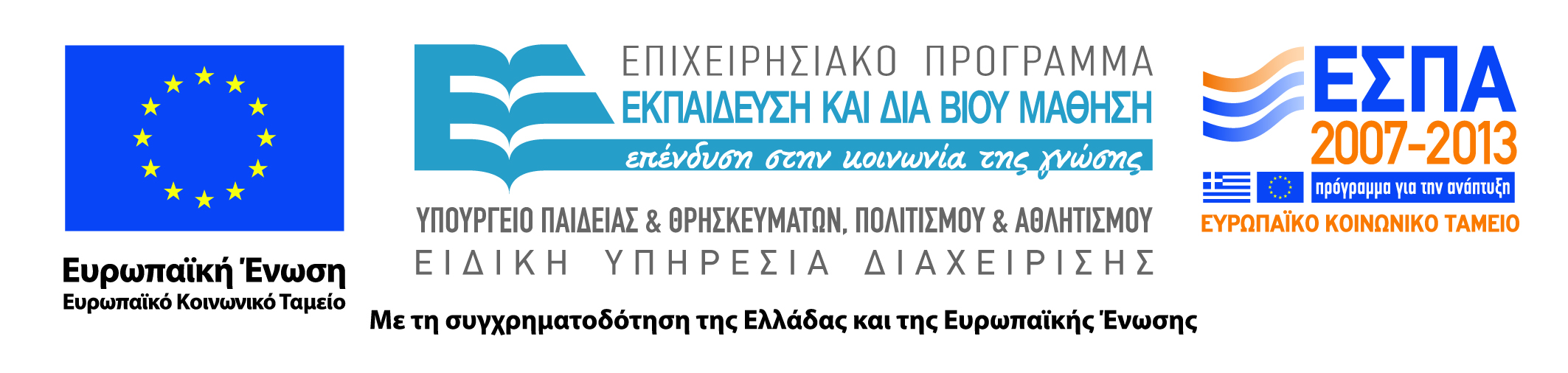 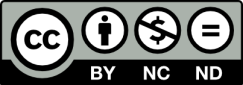